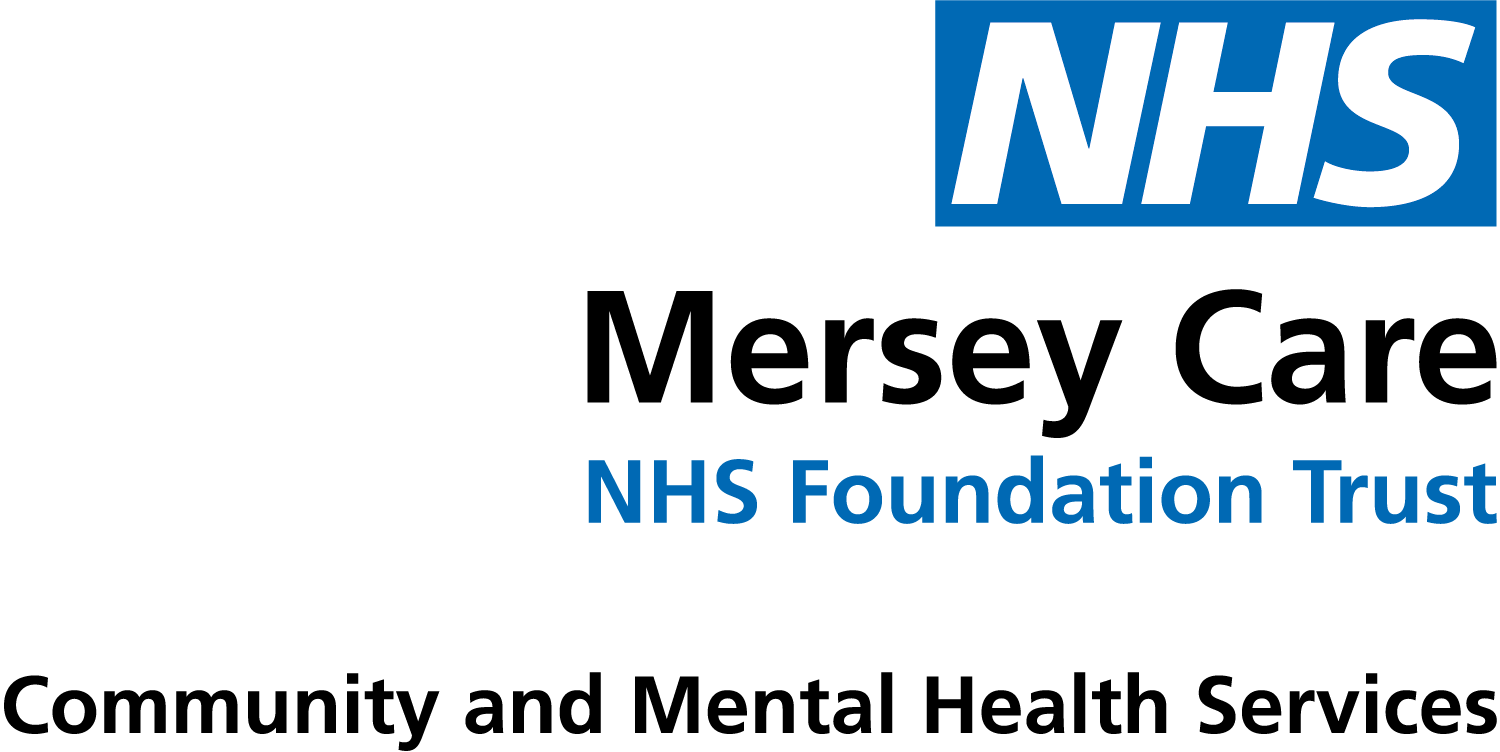 Liverpool City Region, Creating Careers
Physiotherapy at Mersey Care
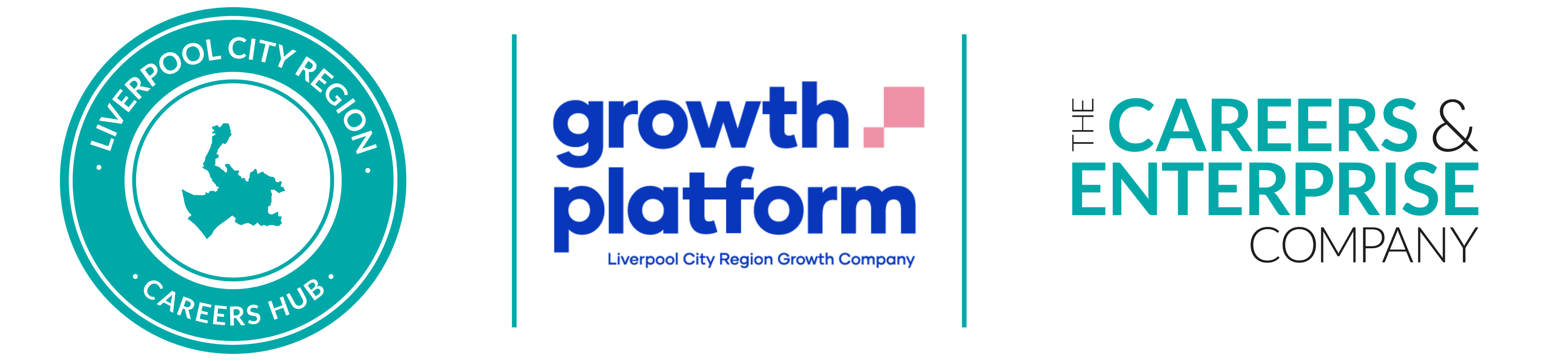 Pre work
1. Mersey Care NHS Foundation Trust support the mental and physical health of patients across Merseyside. Watch this clip to learn more about the services Mersey Care offer.
As you watch, write down all the different job roles and patient support you can see. 

Physiotherapists help people improve their mobility and regain their independence after an injury or operation, or as a result of ageing or a disability. 

In today’s recording you will hear from Martin Schofield a Senior Physiotherapist and Therapy Manager at Mersey Care. 

Martin talks about how communication skills are essential to a physiotherapist. 

2 a) What are communication skills? 
Try to give as many examples as you can and use your own words.

2b) Using this link, research the role of a physiotherapist. 
Why are communication skills so important to physiotherapists? Explain your answer. 

2c) What examples can you give to show that YOU have strong communication skills? Explain why you have chosen each example.
Hint: Think about your school life and your personal life. Do you volunteer or go to any after-school clubs? 

Extension
If you're applying for a job in the NHS, you'll be asked to demonstrate that you share the same values (a belief of how you should behave) as the NHS.

You can find out more about NHS values here.  

Complete the values challenge to see if you share the NHS’ values!
Questions to ask
Using what you have learned from your pre-work, write down three questions that you would like to ask about social work. Is there anything you don’t understand or would like more information on? 
1. 

2. 

3.
If any of your questions are answered during the recording, write the answer next to your question. 
If you still have unanswered questions, ask your teacher to send them through to us and we will get them answered.
Useful careers tips
Whilst listening, note down any inspirational or interesting advice that you hear which could help you on your careers journey.






Now head over to your Creating Careers Roadmap to evaluate today’s session…